Место дидактических игр в познавательно-речевом развитии дошкольников
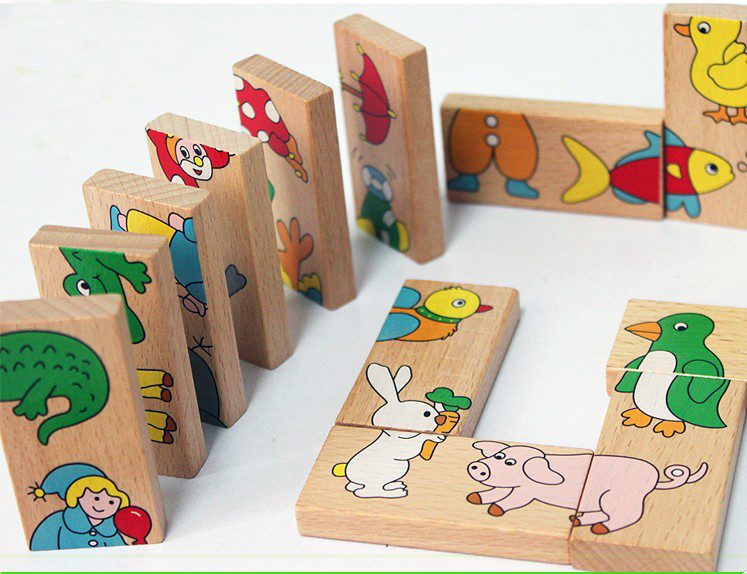 «Игра – это искра, разжигающая огонёк пытливости и любознательности».				          В.А. Сухомлинский
Игра – древнейшая форма передачи знаний.
Дидактическая игра – это лучший способ развить способности детей, подготовить их к жизни и общению с людьми.
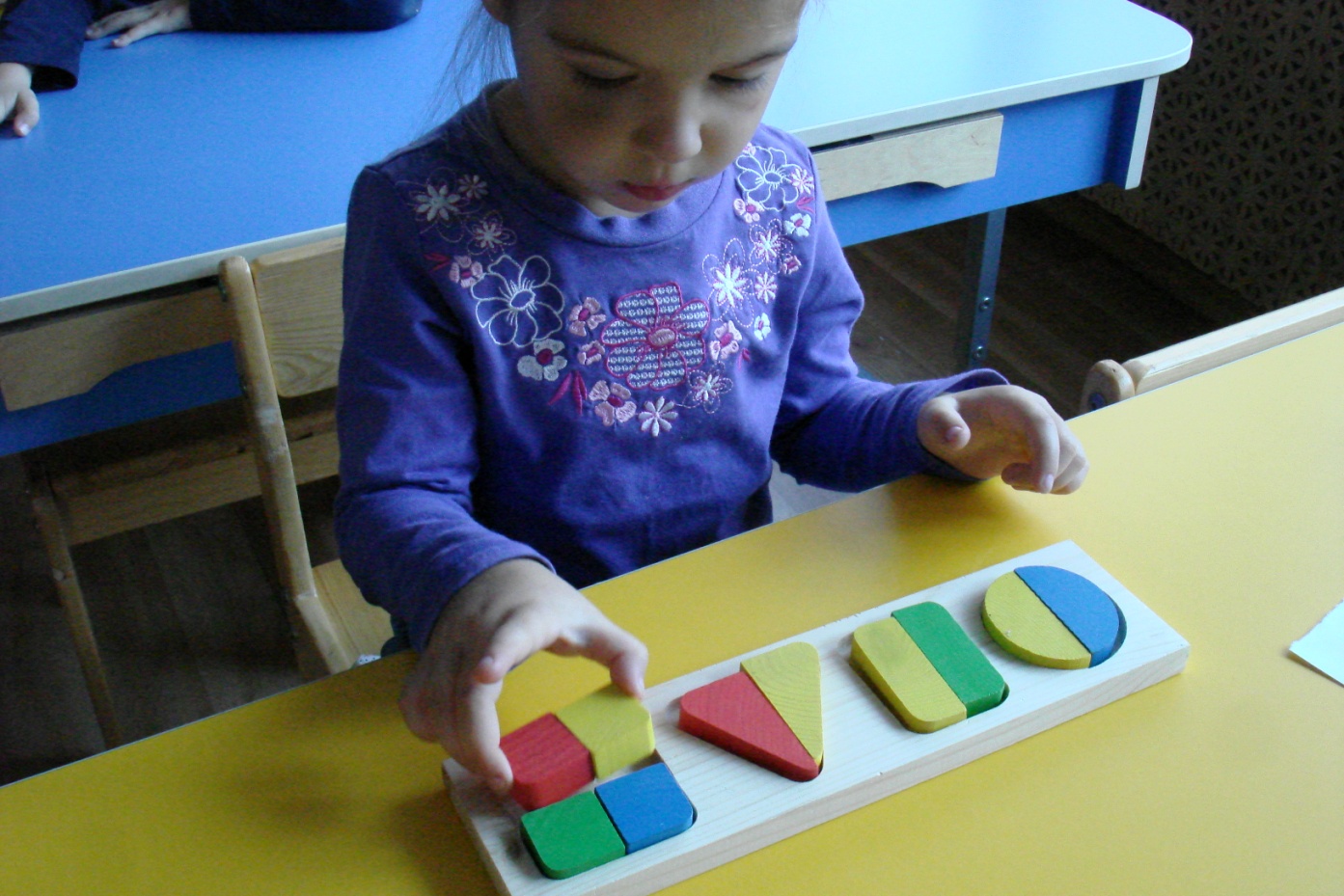 Игра – форма деятельности, в которой познается окружающий мир, открывается простор для личной активности и творчества.
Дидактическая игра одновременно преследует три цели:
 воспитательную;
 игровую;
 учебную.

Таким образом, игра является и игровым методом обучения детей дошкольного возраста, и формой обучения детей, и самостоятельной игровой деятельностью, и средством всестороннего воспитания ребенка.
Структурные составляющие дидактической игры
Дидактическая задача (определяется целью обучающего и воспитательного воздействия)
Правила игры
Игровые действия (основа игры)
Результат (подведение итогов)
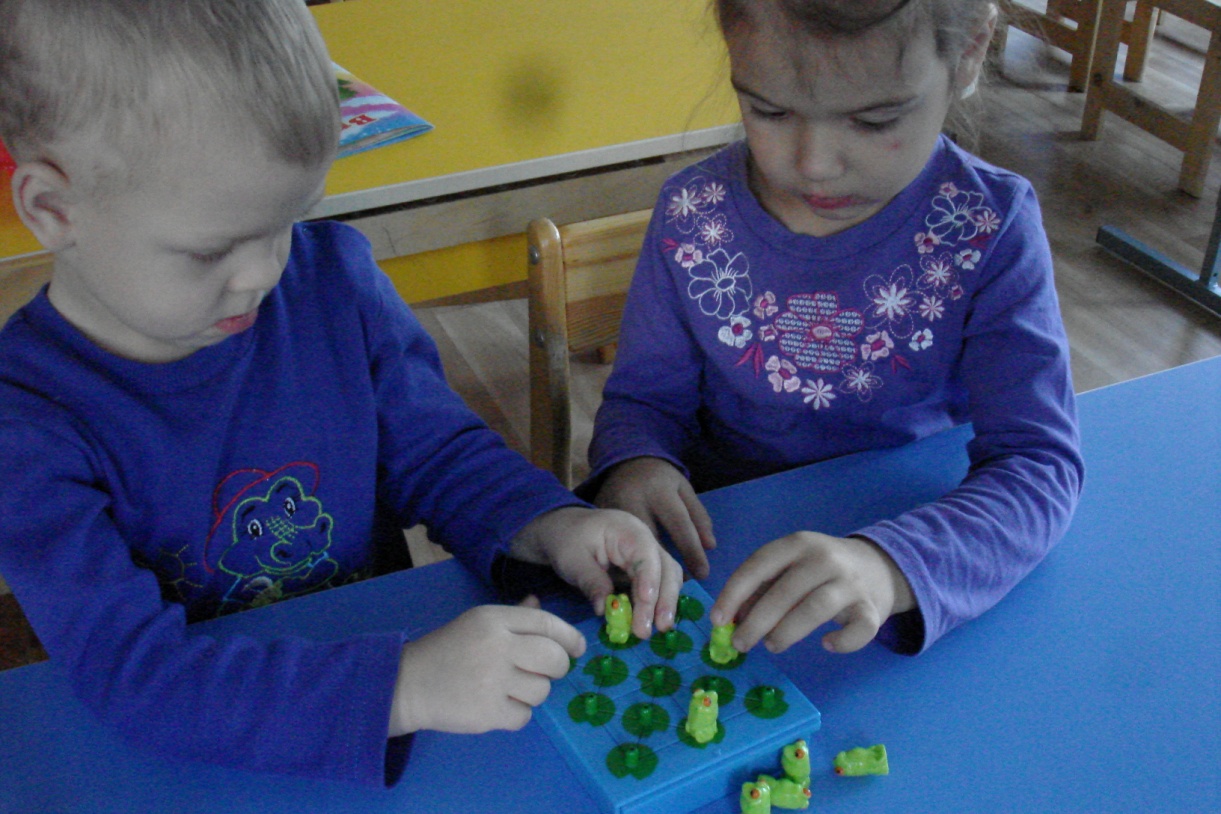 Виды дидактических игр
игры с предметами;

 настольно-печатные;

 словесные.
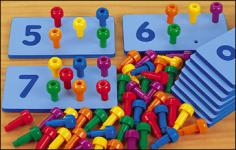 Игры с предметами
Функции:
знакомят с цветом, величиной, формой и фактурой предметов;
учат сравнению и классификации, описанию предметов;
развивают мелкую моторику;
расширяют словарный запас;
способствуют познаниюокружающего мира.
Таким образом, осуществляетсяразвитие речи и мышления.
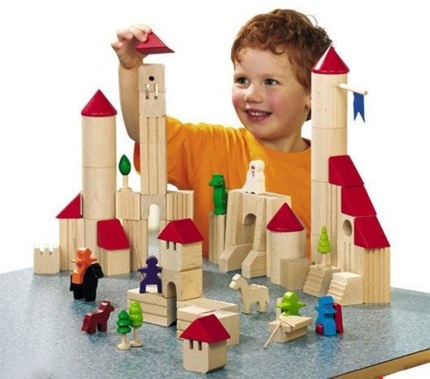 Настольно-печатные игры
Функции:
развивают у детей логическое мышление;
учат видеть в целом предмете его части и части,которые создаютцелый предмет;
развиваютнаблюдательность;
способствуютукреплению внимания;
развивают память.
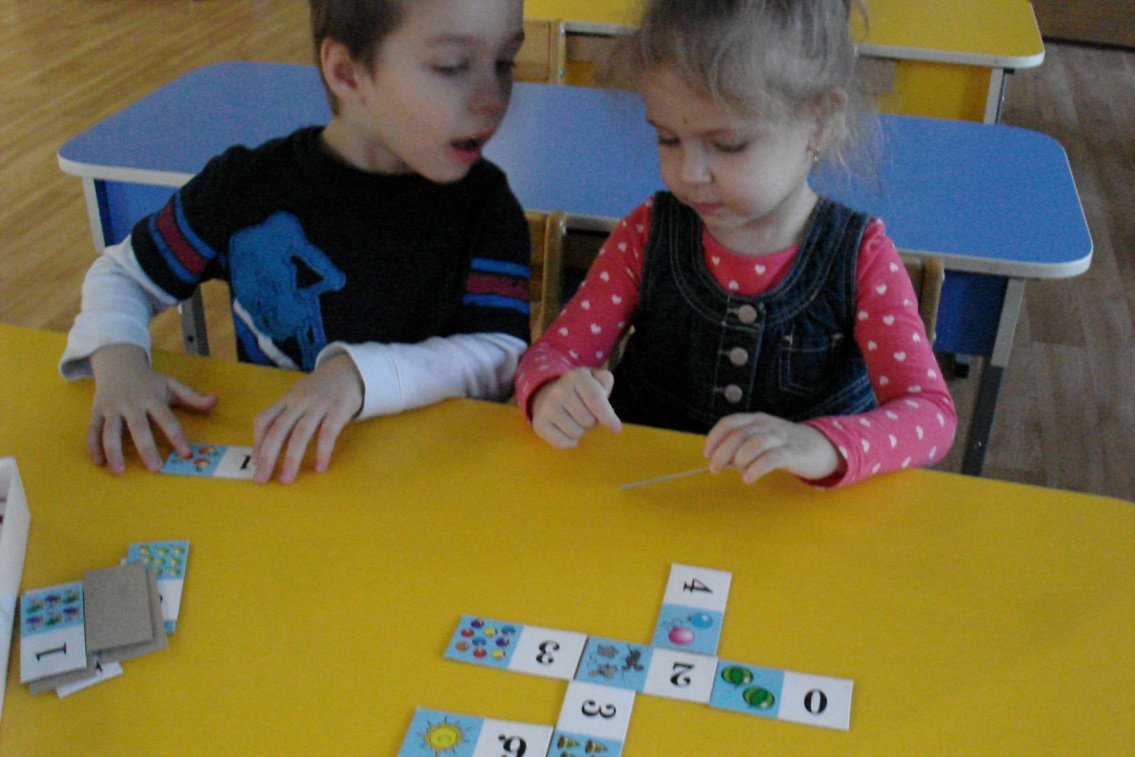 Словесные игры
Функции:
углубляют знания о предметах и явлениях с опорой на уже имеющиеся представления;
способствуют расширению словарного запаса и развитию связной речи;
развивают логическое мышление.
Роль дидактических игр
Развивают связную речь;
Формируют правильное звукопроизношение;
Пополняют и активизируют словарный запас;
Развивают умение правильно выражать свои мысли;
Осуществляют познавательное развитие;
Способствуют укреплению внимания;
Развивают наблюдательность;
Развивают память и логическое мышление.
Основные требования к организации дидактических игр
Игра должна быть построена на интересе, участники должны получать удовольствие от игры.
Обязателен элемент соревнования между участниками игры.
Необходимо правильное сочетание наглядности, слова воспитателя и действия самих детей с игрушками, игровыми пособиями, предметами, картинками и т.д.
Игра – это универсальная форма дидактического взаимодействия с ребенком в интересной, и как следствие наиболее эффективной, для него форме, которая одновременно воспитывает и обучает.


«Каков ребенок в игре, таков во многом он будет в работе, когда вырастет. Поэтому воспитание будущего деятеля происходит прежде всего в игре».						А.С. Макаренко